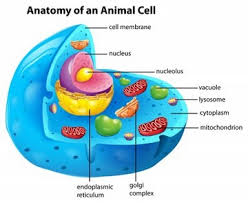 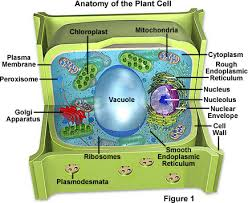 Chapter 3
Cell Processes & Energy
Element
any substance that cannot be broken down into simpler substances. 
Smallest unit of an element is an ATOM. (H, O)
Compound
Formed when 2 or more elements chemically combine.  H20, C02, NaCl
Smallest unit of a compound is a molecule.
Water
Most chemical reactions within cells need water. 
Water helps cells keep their size/shape &  keeps the cell’s temp stable (no rapid changes).
Organic Compounds
Compounds that contain carbon that came from living things.
Many of the compounds found in living things contain the element carbon.
Carbohydrates, proteins, lipids, & nucleic acids are important groups of organic compounds in living things.
Inorganic Compounds
Compounds that do not contain the element carbon.
Carbohydrates
An “energy-rich” organic compound made of the elements carbon, hydrogen, & oxygen.
Sugars, starches
Important components to a cell’s cell wall & cell membrane
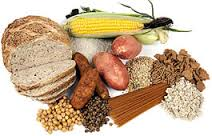 LIPIDS
Energy rich organic compounds made of hydrogen, carbon, & oxygen.
Fats, oils, & waxes
Contain more energy than carbohydrates
Cells store energy in lipids for later use.
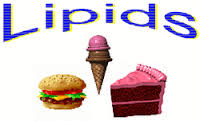 PROTEINS
Large, organic molecules made of carbon, hydrogen, oxygen, nitrogen, & in some cases sulfur.
Protein molecules are made of smaller molecules called amino acids.
Makes up the structure of the cell.
Enzyme
A type of protein that speeds up a chemical reaction in a living thing.
Without enzymes, many chemical reactions that are necessary for life would either take too long or not occur at all.
Nucleic Acids
A long organic molecule made of C, O, H, N, & phosphorus. 
Contain the instructions the cells need to carry out all the functions of life.
DNA (Deoxyribonucleic acid) & RNA (Ribonucleic acid).
DNA
The genetic material that carries information about an organism that is passed from parent to offspring & directs all of the cell’s functions.
RNA
Plays an important role in the production of proteins.
Found in cytoplasm and nucleus of cell.
Section 2
THE “CELL” 
in its Environment
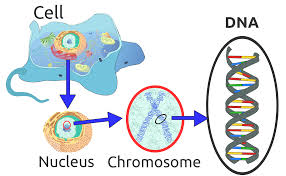 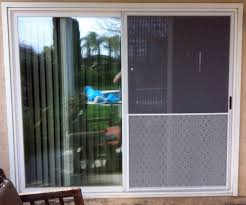 Cell Membrane
A permeable layer 
(allows things to pass through). 
Oxygen, food molecules, & waste products all pass through.
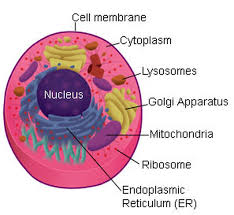 Movement In/Out of Cell
Substances can move in & out of the cell in 3 ways: Diffusion, Osmosis, or Active Transport.
Diffusion
The process by which molecules tend to move from an area of higher concentration to an area of lower concentration.
Main method by which small molecules over across the cell membrane.
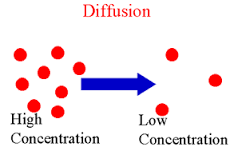 Concentration
The amount of a substance in a given volume.
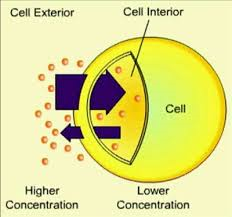 Diffusion
Caused by particles moving & colliding.
Collisions cause molecules to push away from one another & spread out.
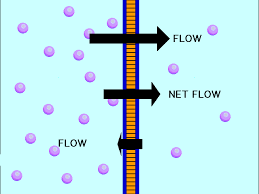 Molecules diffuse through the cell membrane into a cell when there is a higher concentration of  molecules outside the cell than inside the cell.
OSMOSIS
The diffusion of water molecules through a cell membrane.
Cells cannot function properly without water so many cellular processes depend on OSMOSIS!
Osmosis Movement
Water molecules move by diffusion from an area of high concentration (area of many) to an area of low concentration (area of few).
Passive Transport
Movement of dissolved materials through a cell membrane without cellular energy.
Diffusion & Osmosis
Active Transport
Movement of materials through a cell membrane using cellular energy.
When a cell needs to take in materials that are in high concentration inside the cell than outside the cell, the movement of materials requires ENERGY.
Moving materials by Active Transport
Pick up- proteins in the cell membrane pick up molecules outside the cell & carry them in.
Engulfing- cell membrane wraps around a particle & engulfs it (may form a vacuole within the cell).
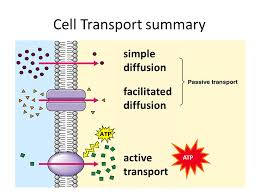 CYTOPLASM
Once the material passes through the cell membrane, it is carried to its destination by a stream of moving cytoplasm.
The bigger the cell the longer it takes for the material to reach its destination.
Section 3Photosynthesis
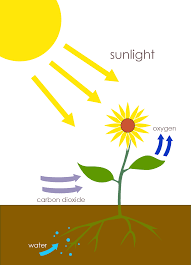 Photosynthesis
The process by which a cell captures energy from the sun & uses it to make food.
Nearly all living things obtain their energy either directly or indirectly from energy from the sun.
Grass makes own food (photosynthesis), zebra eats grass, lion eats zebra…..
Autotroph
An organism that makes its own food.
Plants
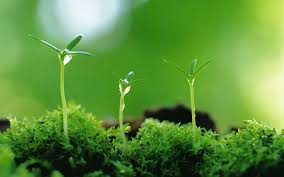 Heterotroph
Organism that can’t make its own food.
Most heterotrophs obtain food by eating other organisms.
Animals-lions, humans
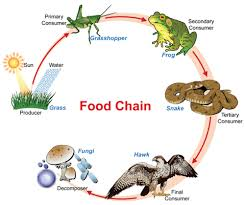 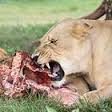 The Process of Photosynthesis
Plants use energy from the sun & convert carbon dioxide & water into oxygen & sugars.
2 Stage Process: 1. Capturing the sun’s energy
2. Using the energy to make food.
1. Capturing the Sunlight
Leaves- Chloroplasts in plant cell capture the sun’s energy (absorb light). Color comes from chemical compounds in chloroplasts.
Main pigment in chloroplasts is chlorophyll. It captures sunlight (solar cell) & produces sugars.
2. Using Energy to Make Food
Cell needs Carbon Dioxide & Water. Carbon dioxide enters through leaf openings (stomata). Water enters through the plant roots.
Both move into the chloroplasts where a series of chemical reactions occur to produce sugar & oxygen (PRODUCTS).
Plant cells use sugar for food & to make other compounds. They also store the sugar.
Oxygen exits the plant through the leaves.
6C02 + 6H20  → C6H12O6 + 6O2
Section 4 Respiration
Respiration
The process by which cells obtain energy from glucose (an energy-rich sugar).
Cells break down food molecules & release the energy they contain.
Cells store/use energy like we deposit/withdraw money $$ from a bank.
Importance of Respiration
Because all living things need a continuous supply of energy, the cells of all living things carry out respiration continuously.
Steps of Respiration
1. Glucose molecules are broken down into smaller molecules in the cytoplasm of cell.
Oxygen not involved, little energy released.
2. Small molecules are broken down more in the mitochondria by chemical reactions & oxygen & lots of energy is released.
Products of Respiration
Carbon Dioxide & Water.
Organism uses oxygen & releases carbon dioxide.
Fermentation
An energy-releasing process that allows cells to obtain their energy without using oxygen.
EX: yeast & single celled organisms Alcoholic fermentation alcohol is one of the products when organism breaks down sugars.
EX: when your body ‘s muscles run out of oxygen- lactic acid is formed. (weak/sore)
Section 5 Cell Division
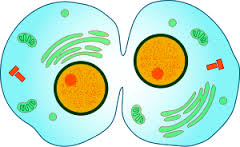 Cell Cycle
The regular sequence of growth & division that cells go under. It grows, prepares for division, & divides into 2 new cells.
3 Stages: Interphase, Mitosis, & Cytokinesis.
Interphase
1st stage, period before cell division.
Cell grows, makes a copy of its DNA, & prepares for dividing into 2 cells.
Grows to full size & grows all the important structures.
Replication
Process where the cell makes an exact copy of the DNA in its nucleus.
DNA holds all the info the cell needs to carry out its functions.
The new “daughter cell” needs that DNA to survive & function.
At the end of Replication in the Interphase, the cell is ready to divide!
Stage 2 Mitosis
The stage during which the cell’s nucleus divides into 2 new nuclei.
DNA is distributed to each cell.
4 Parts of Mitosis: prophase, metaphase, anaphase, & telophase.
Mitosis: Prophase
Thread-like chromatin in the nucleus condenses to form double-rod structures (Chromosomes).
Chromatid- each identical rod in a chromosome.
2 Chromatids are held together by  a structure called a centromere.
Mitosis: Metaphase
Chromosomes line up across the center of the cell. Each chromosome attaches to a spindle fiber at centromere.
Mitosis: Anaphase
Centromeres are split. The 2 chromatids separate and each chromatid becomes a new chromosome.
Move to opposite ends of cell.
Stage 3: Cytokinesis
Final stage of cell cycle.
Cytoplasm divides. Organelles are sent to each of the 2 new cells. 2 new cells are made.
Each daughter cell has the same number of chromosomes as parent cell. 
At the end of this phase, cell enters interphase & the cycle begins again.
DNA Replication
DNA Replication ensures that each daughter cell will have the genetic info it needs to carry out its activities.
The DNA strands will unzip its pairs & new bases will attach to the old strands forming 2 DNA strands.
DNA Structure
Looks like a twisted ladder or a spiral staircase.
2 sides of DNA Ladder a made of sugar molecules (deoxyribose) alternating with phosphate.
Nitrogen Bases
Each side has a nitrogen base.
4 kinds of bases: adenine (A), thymine (T), guanine (G), & cytosine (C).
Other side pairs with certain bases. A-T & G-C. (creates an exact match).